LEZIONE DEL 20/04/2020

PRIMA PARTE
La brachistocrona
Paragrafo 8.1
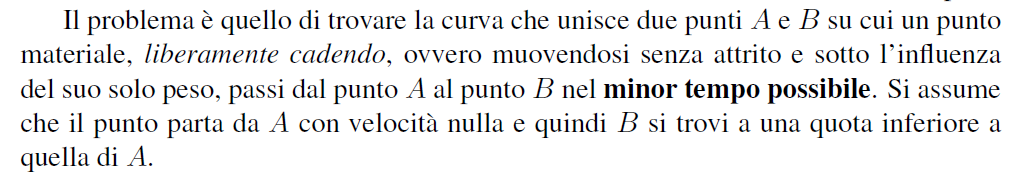 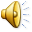 L
A
x
PESO
z(x)
B
H
A = (0,0)B = (L,H)
z
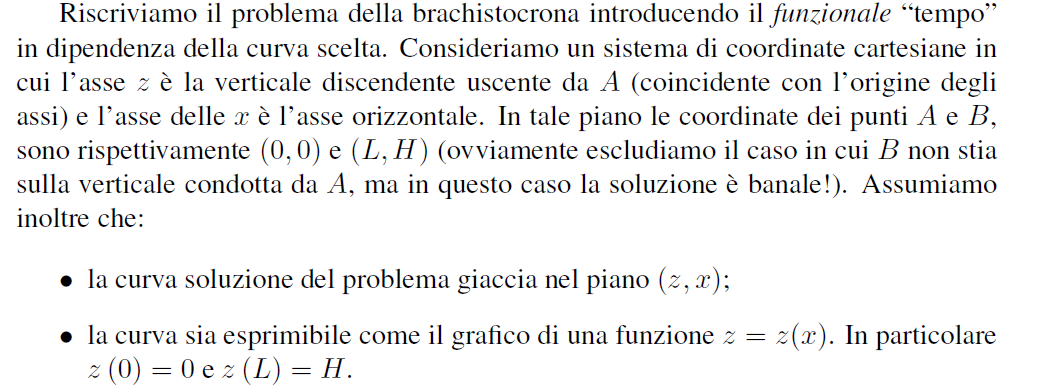 L
A
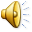 x
z(x)
B
H
z
Supponiamo sia data la funzione z(x), tale che z(0)=0 e z(L)=H, e che la funzione sia C2
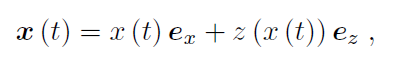 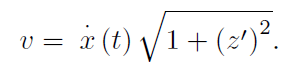 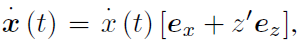 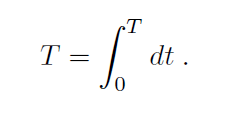 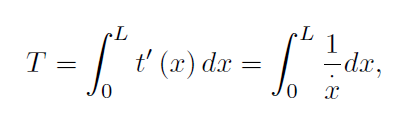 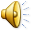 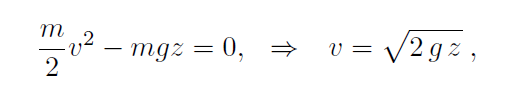 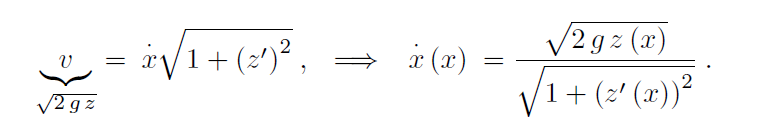 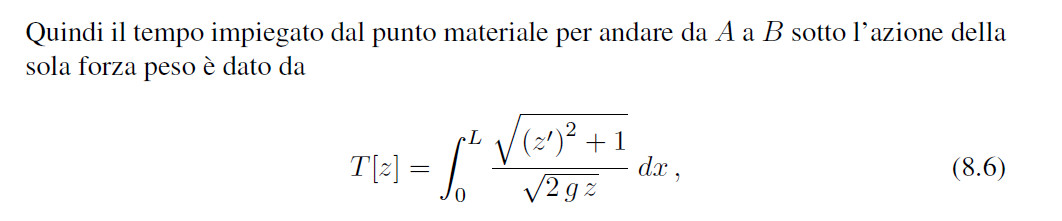 Il problema della brachistocrona si può ora enunciare facendo riferimento alla (8.6):
Tra tutte le funzioni z(x) tali che z(0) = 0 (partenza da A) e z(L) = H (arrivo in B), determinare quella che rende minimo il valore di T[z] in (8.6).
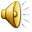